SOCIAL HISTORY OF JAPANESE POPULAR CULTURE
THE CULTURE OF MEIJI
(1868-1912)
BASIC CHRONOLOGY
1868: The Meiji Restoration  
1873: "civilization and enlightenment" (bunmei kaika)
1876: Samurais are prohibited from wearing swords
1877: The “last samurai” revolt of Saigō Takamori
1877: Tokyo University opens in Hongō
1889: New Constitution is drafted
1990: New Diet opens in Nagatachō
1894: Beginning of The Sino-Japanese War 
1905: Beginning of The Russo-Japanese War
1910: Colonialization of Korea
GENERAL BACKGROUND: SOCIETY
The age of modern imperialism and building of Empire
Returning to the Emperor system, but triggering modernisation campaigns
Implementing the policy of “rich country and strong military” (fukoku kyōhei)

Adapting British parliamentary system, Prussian military, and German constitution (Ōkuma Shigenobu, Itō Hirobumi)
Embracing the West (Fukuzawa Yukichi and bunmei kaika) versus expelling the barbarians (Tokutomi Sohō and sonnō jōi)
Samuraization of society (samurais enter the Tokyo University, later moving to      high civil service jobs)
National assembly (genrōin) in early Meiji (1875)
Meiji Japan: re-modelling the capital
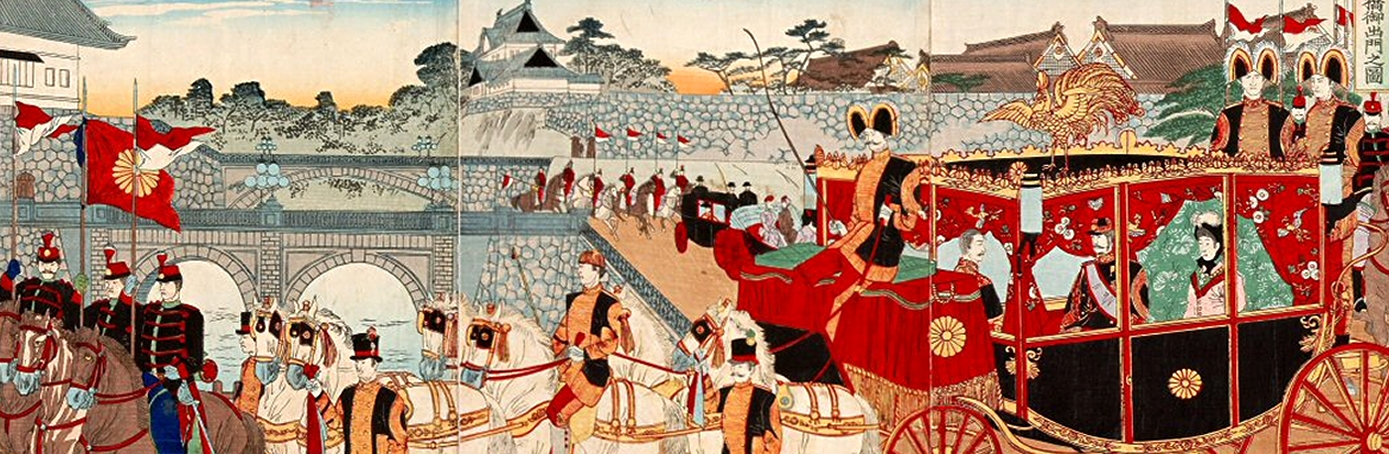 GENERAL BACKGROUND: POPULAR CULTURE
Best elements of Edo culture were now deemed outdated/vulgar, but some old media survived
yose (variety halls) and misemono (open-air street shows­)
Woodblock prints (ukiyoe, colored nishikie) as essential visual records 
rakugo (comic story telling) and manzai (comedialogues)
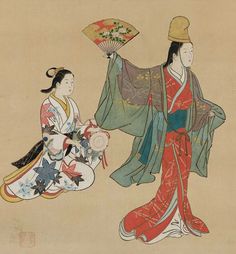 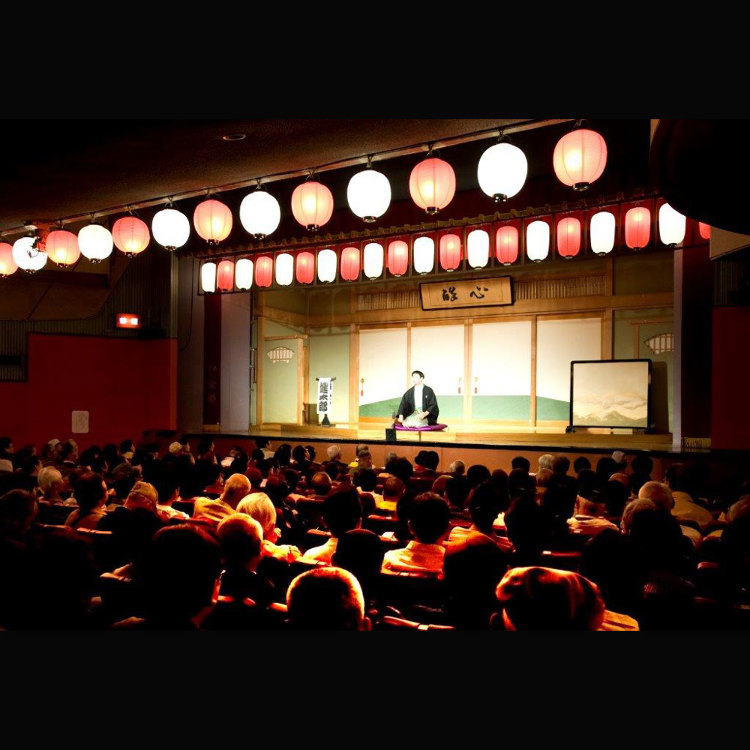 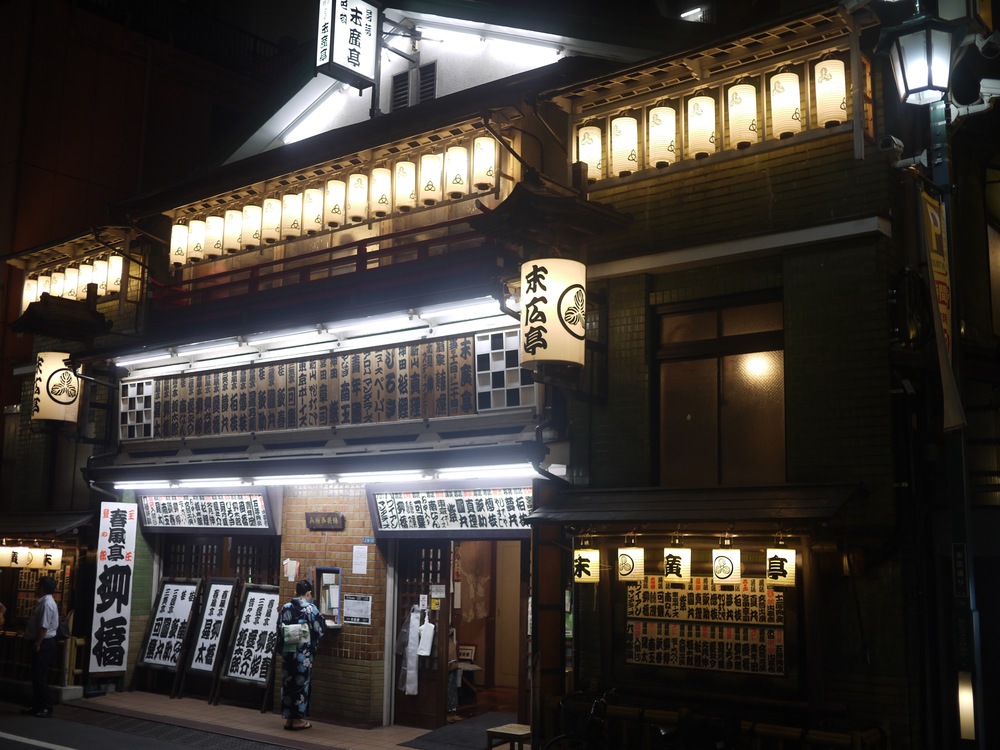 Manzai
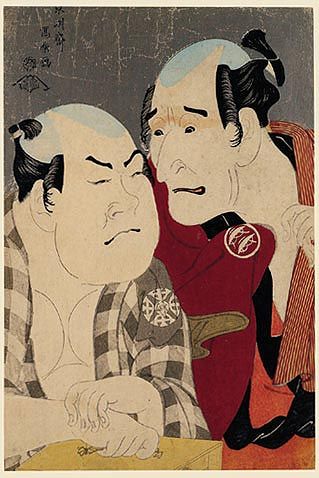 COMMERCIALIZATION OF CULTURE
Some old media converged with the new ones (newspapers, cartoons, magazines)

Traditional arts were (com)modified with the entry of foreign and Japanese capital

Active participation of the masses was lost, commercial side of the arts developed

Creating modern citizenry, fostering national integration, censoring popular culture

The commercialized popular culture simultaneously gaining on political significance
Popular media as propaganda tool (1894-5, 1904-5)
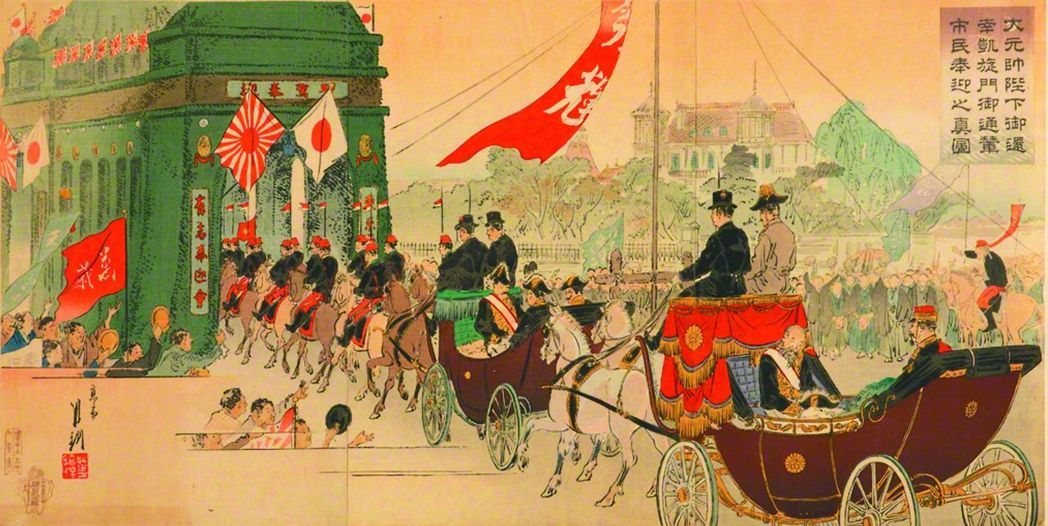 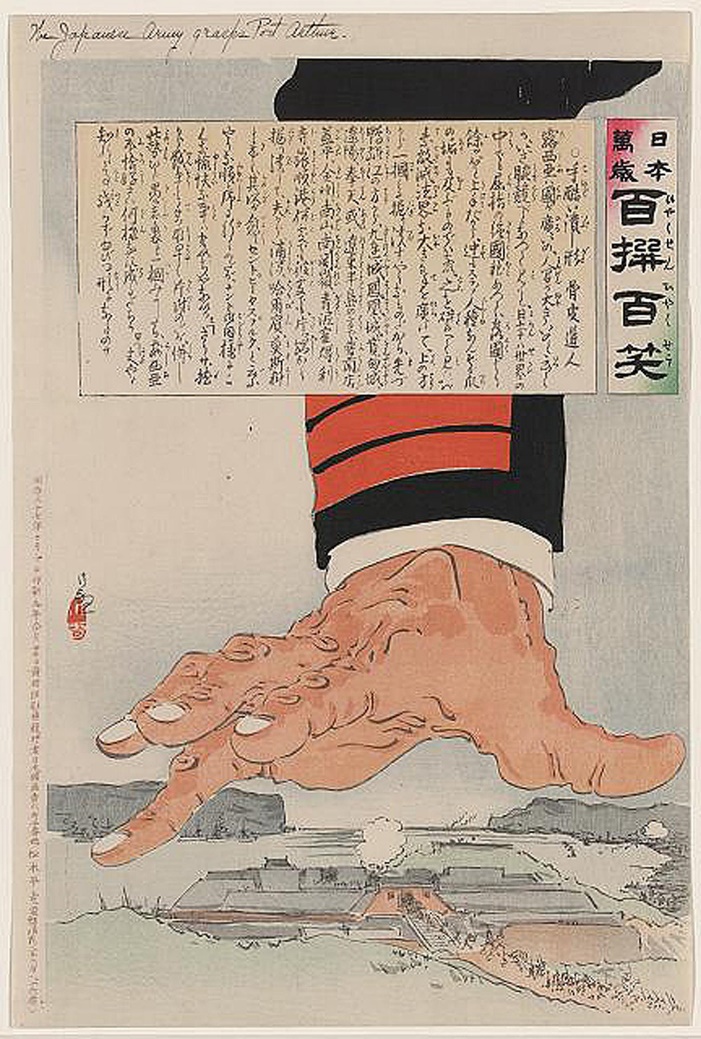 FILM & MUSIC
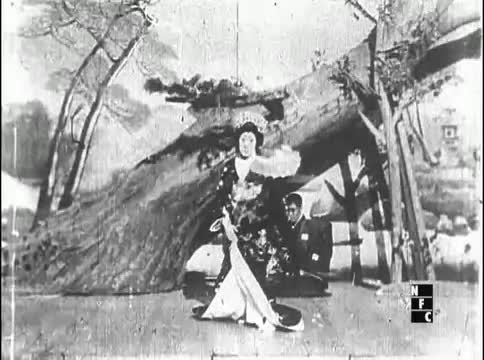 first Japanese film: a scene from kabuki play Momijigari (1899)
FILM & MUSIC
Film
1903: first permanent movie house (“Electric Theater”) built in Akasaka
1904-1905: first Japanese “blockbusters” during the Russo-Japanese War
1910s-1920s: film companies Nikkatsu and Shōchiku established 

Music
More pragmatic than artistic
Western music essential to the ceremonial style of governance
“national music” (kokugaku) inculcates morality and nationalist sentiments
NATIONAL LITERATURE
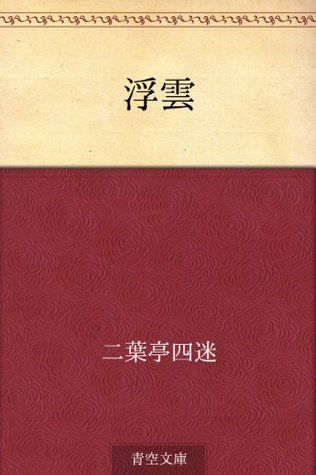 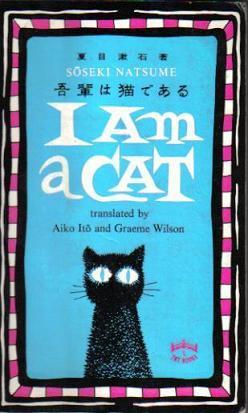 1887: Futabatei Shimei: “Drifting cloud” (Ukigumo)
first modern Japanese novel
psychological exploration of characters, the role of anomie (cf. Durkheim)

1900: Japan's publishing industry undergoes an unprecedented boom
1900s: wave of translation of European literature (Nietzsche popular)

1905: Natsume Sōseki: “I am a cat” (Wagahai wa neko de aru)
becomes very popular
domestic cat reflecting the modernized Meiji society in “ich-form” (shisōsetsu)  

1906-10 Japanese naturalism becomes national literacy movement
Others: Shimazaki Tōson, Mori Ōgai,  Akutagawa Ryūnosuke
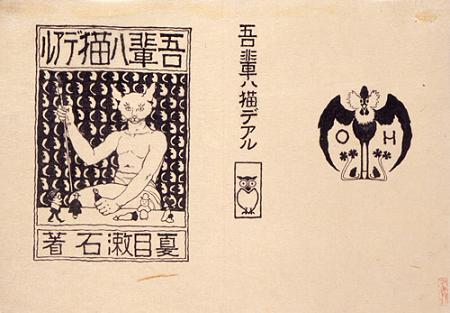 SOCIAL HISTORY OF JAPANESE POPULAR CULTURE
THE CULTURE OF TAISHŌ
(1912-1926)
GENERAL BACKGROUND: SOCIETY
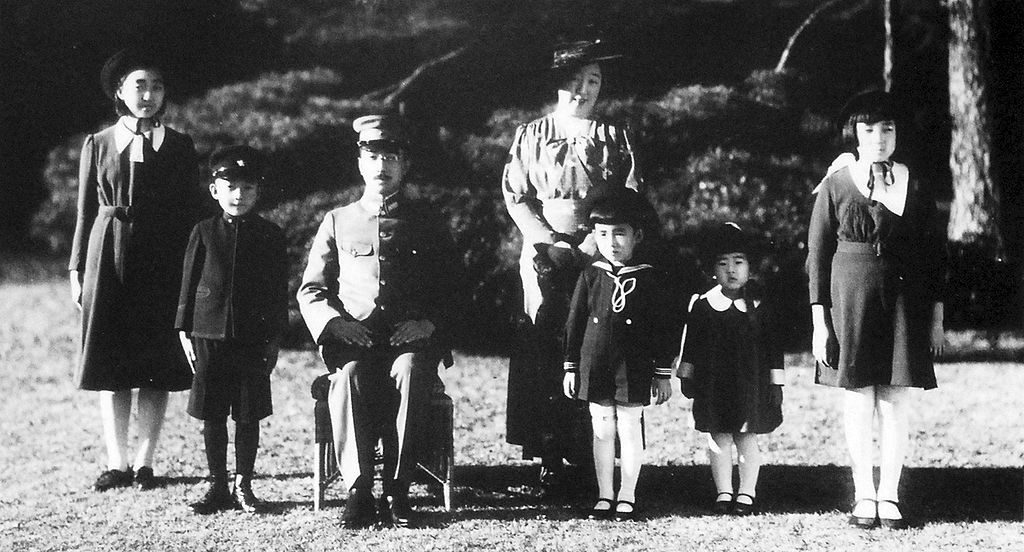 1912: the new emperor Taishō, 1914: entry of Japan into WW I.
Facilitating transition from agricultural society to an industrial one
Implementing imperialism (teikokushugi) and national policy (kokusaku)
Paternalism toward Korea, contempt for China, emulation of the West
Emergence of individualism, consumerism and internationalism
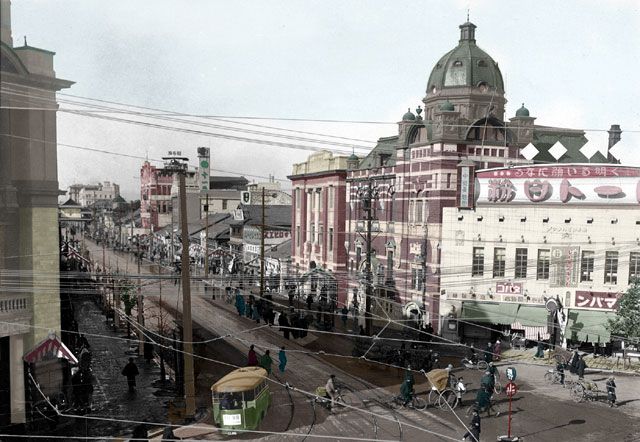 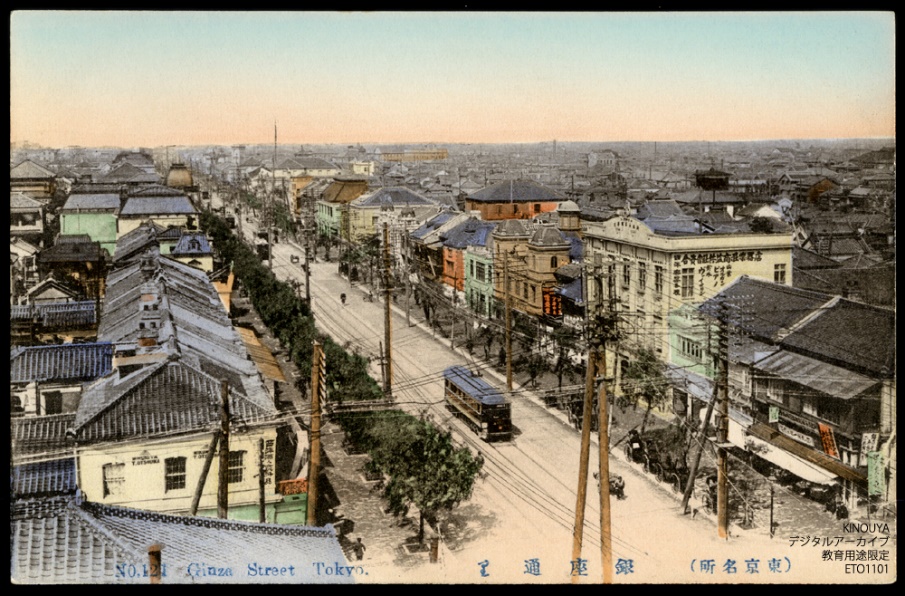 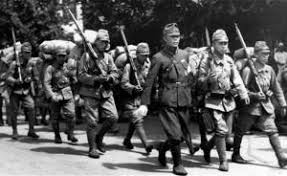 GENERAL BACKGROUND: CULTURE
Cultural imperialism: exporting culture and language to colonies and peripheries
The rise and massification of the Japanese media during wartime

Japanese “pure literature” (junbungaku)
Contemplating contemporary social issues 
Reflecting incompleteness of Japanese modernity (e.g. Sōseki’s Sanshirō)
Vague insecurity about the future (Akutagawa’s bonyari shita fuan)

1920s: the rise of new pop-cultural forms
Cosmopolitan culture of “Modern Girl” (moga) and “Modern Boy” (mobo)
Performance of “puppet theater” (kamishibai) and “female revue” (Takarazuka)
Provocative and perverted world of “erotic grotesque nonsense” (ero guro nansensu)
Moga and Mobo
1920s–1930s: time of radical social change especially for young women
Secretaries and accountants created a new cosmopolitan “culture of taste” 
Dating/Chaplin/baseball/jazz/café/Ginza/cigarettes/magazines/celeb gossip
Loanwords from English, French, German; fashion from New York, London, Paris
Commuting to new commercial ballrooms (selling dance tickets to “modern boys”)
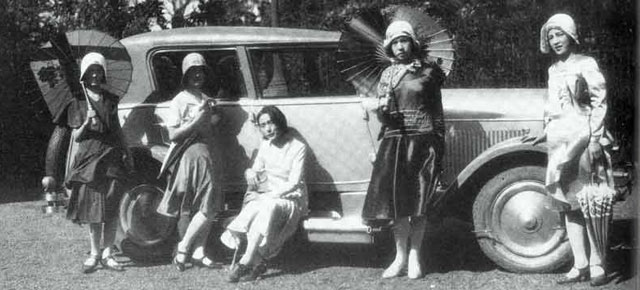 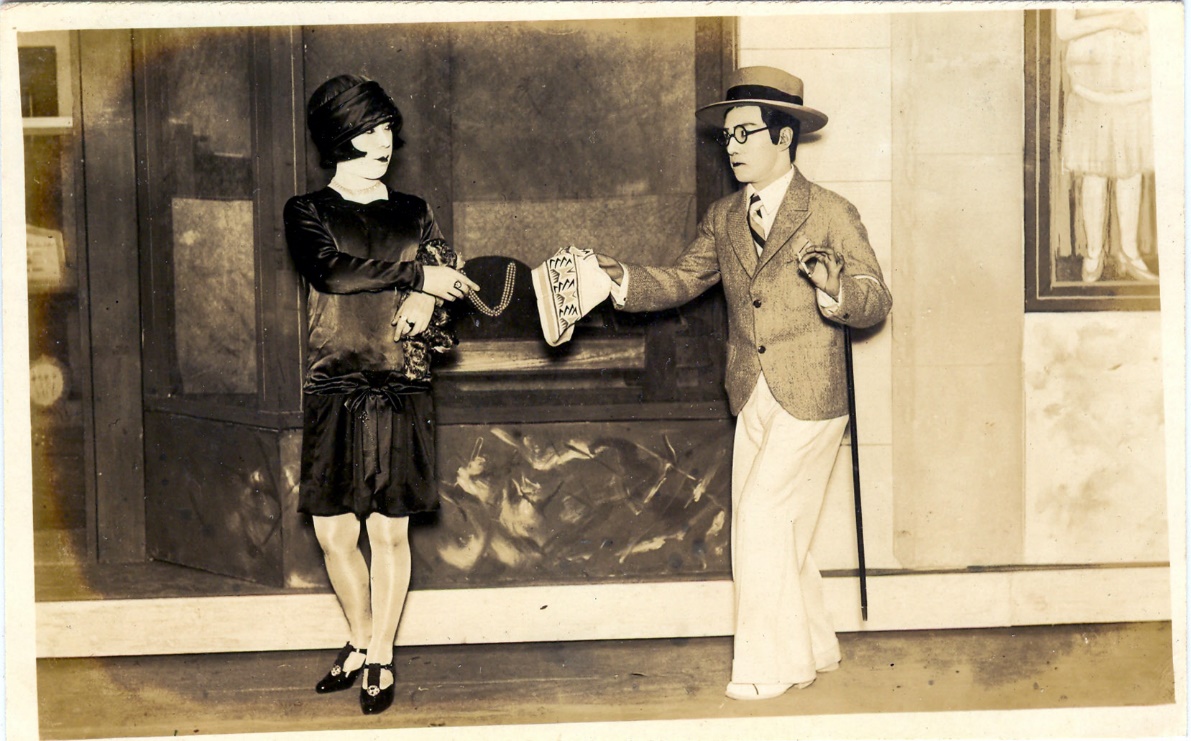 Moga/mobo as self-awakened, emancipated youth, or self-involved, citified brats? [cf. hipsters]
Moga in popular media
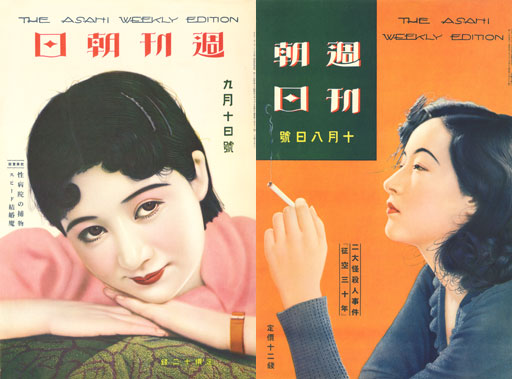 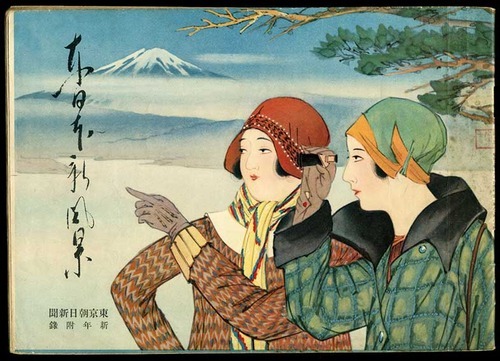 Ten Commandments of Mogataken from “Ladies’ World magazine” (Fujin Sekai, 1929)
1. Strength is the enemy of conventional femininity
2. Conspicuous consumption of Western food and drink
3. Devotion to jazz records, dancing, smoking 
4. Knowledge of the types of Western liquor
5. Willingness to flirt to get those liquors for free
6. Devotion to fashion and cinema from Paris and Hollywood
7. Interest in dance halls and interactions with modern boys
8. Strolling the street of Ginza every Saturday and Sunday night
9. Pawning things to get one to buy new clothes for each season
10. Offering lips to any man who is useful, but keeping one’s chastity
Hanga paintings: cultivated nudity and subtle eroticism(e.g. Hashiguchi Goyō, Natori Shunsen)
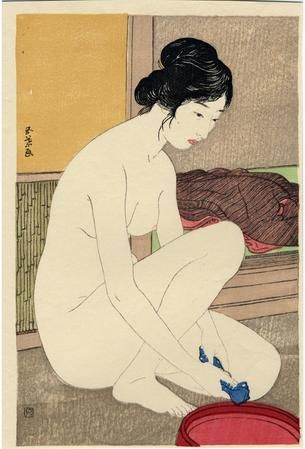 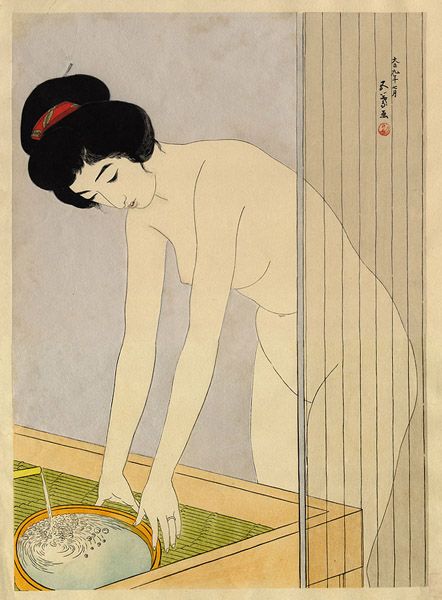 NEW CULTURAL FORM:KAMISHIBAI
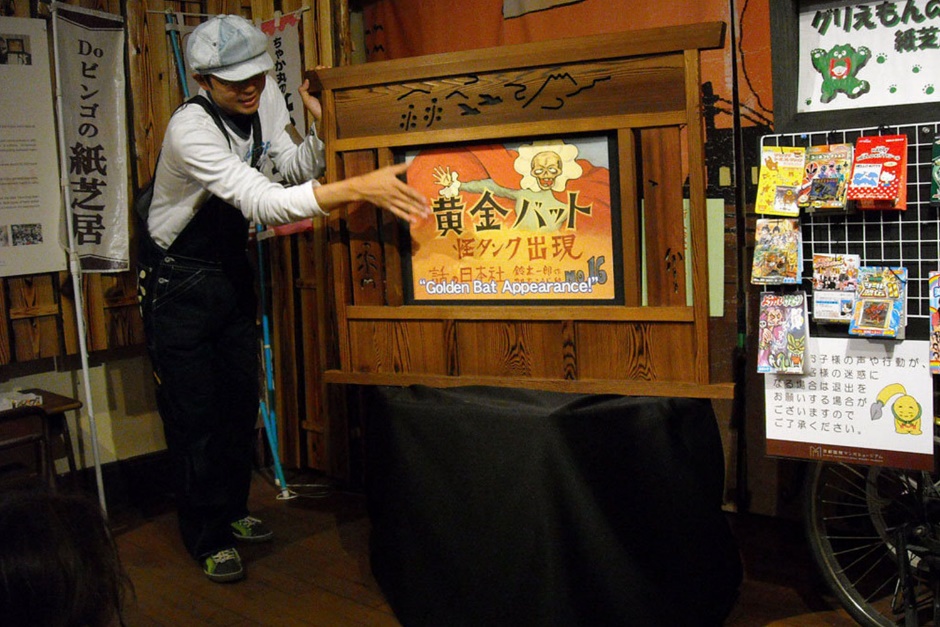 “paper theater” (kamishibai) popular in Japan since late 1920s (existing until the early 1970s)

Form of street theater for labouring classes, typical of naïve simplicity and countryside mentality

The direct ancestor of today’s manga and anime (performing latest instalments of a serial narrative)

Kamishibai produced the space of machikado (street corner), but it was also used for wartime propaganda
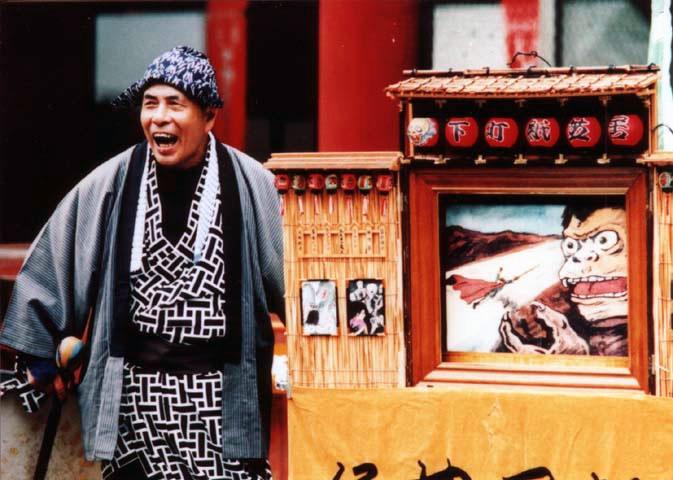 NEW CULTURAL FORM:TAKARAZUKA
established in 1914 near Takarazuka station
significant site of Japanese musical modernity
Cross-dressing, cross-gender, all-female performers
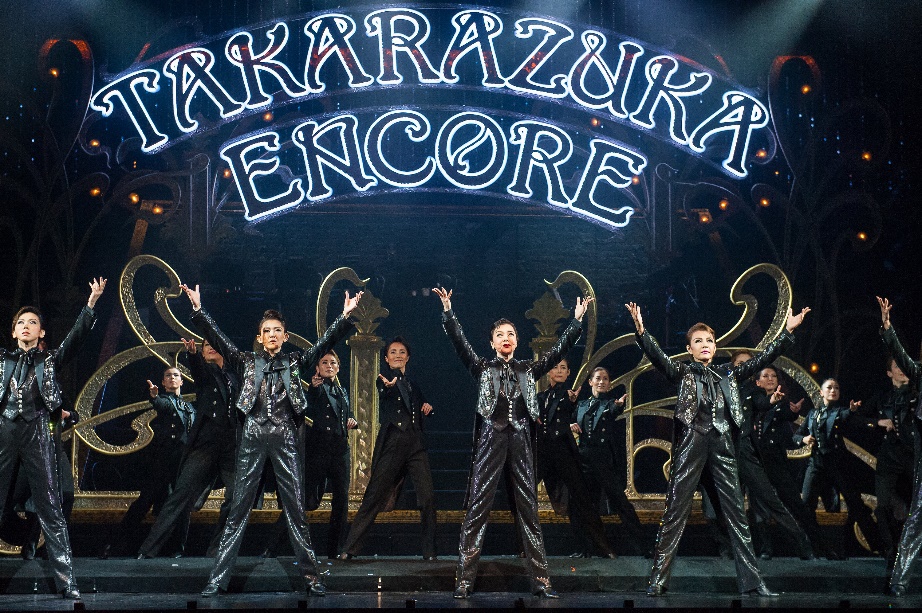 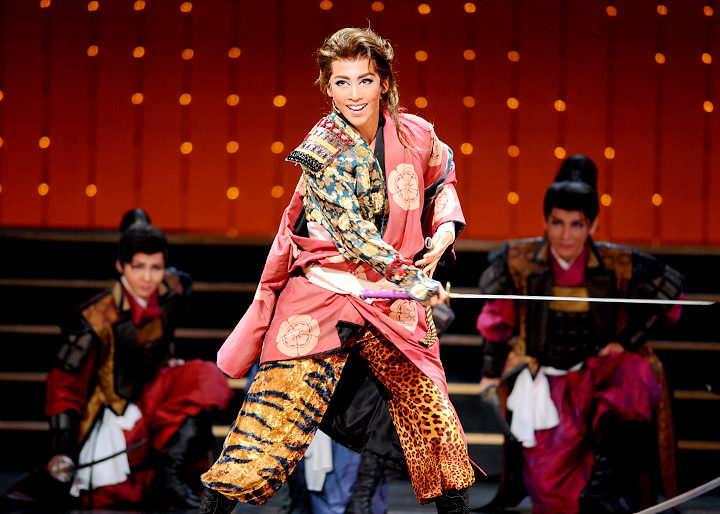 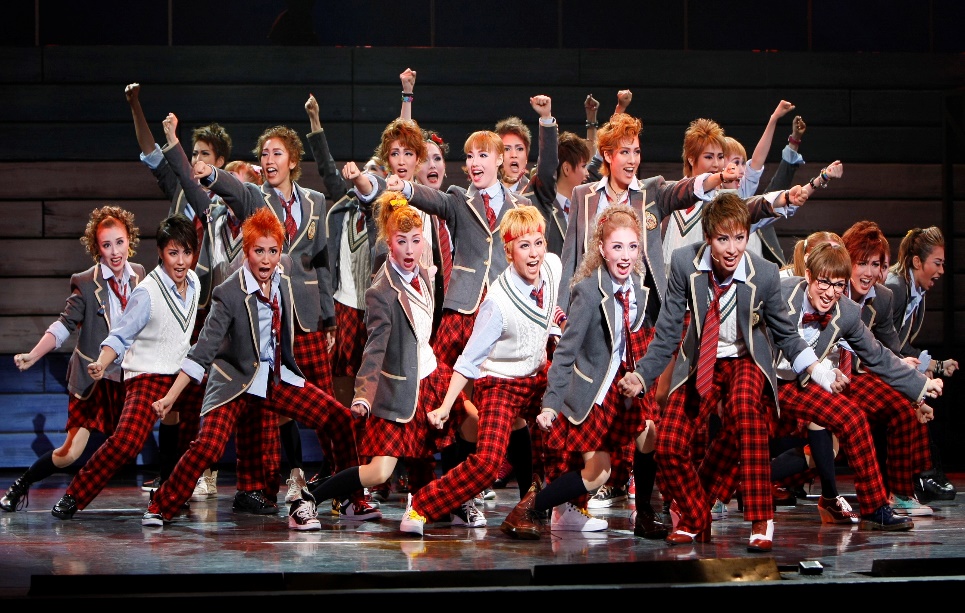 NEW CULTURAL FORM: ERO GURO NANSENSU
Imaginary cultural world of the “erotic, grotesque, nonsense” (from 1920s to 1930s)
Motivated by the upheavals of politics and society during turbulent times
Content: decadence, rebellion, hedonism, irrationality, “primitivism”
Roots in late ukiyoe (Tsukioka Yoshitoshi, Utagawa Kuniyoshi, Hokusai)
Ero Guro came to be “symbolized” by the Abe Sada Incident (1936)
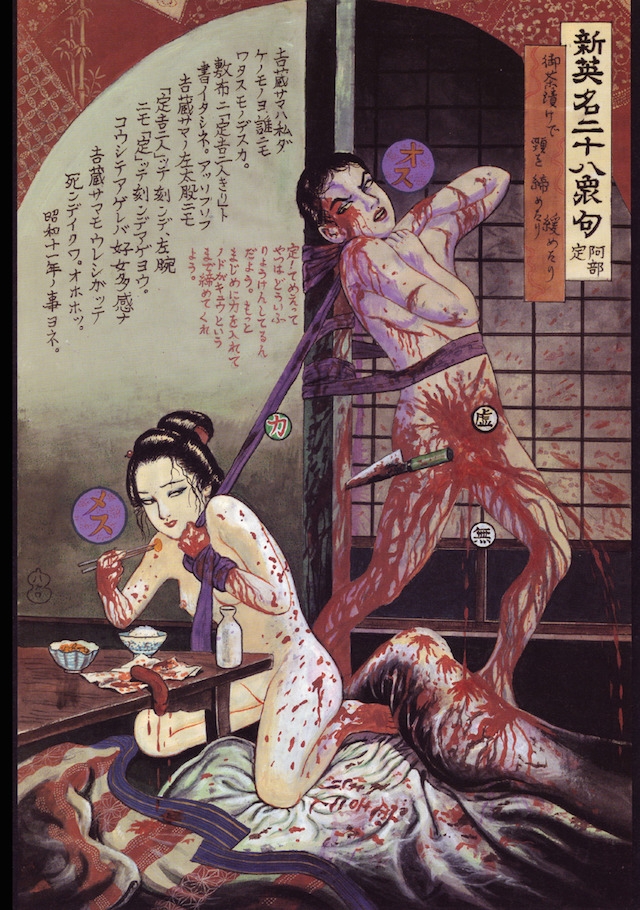 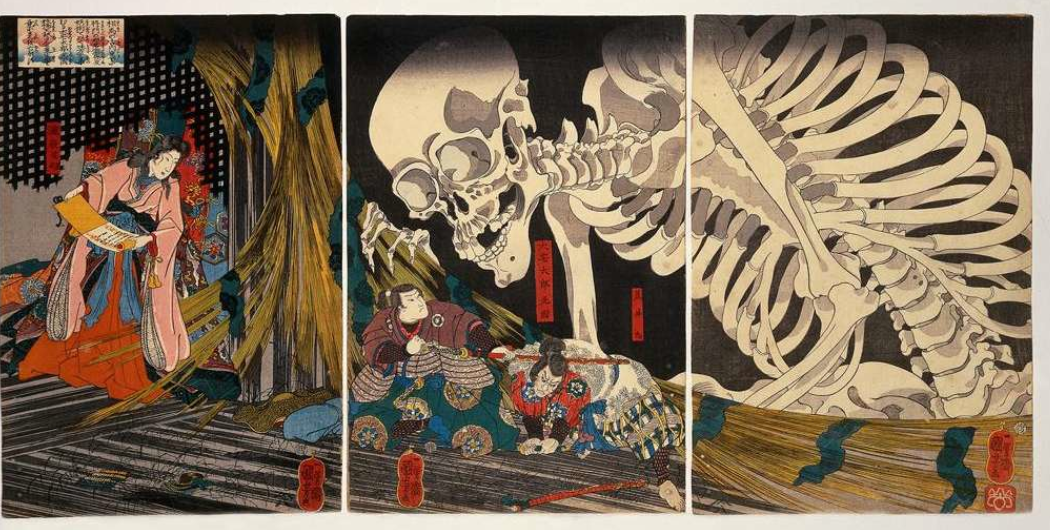 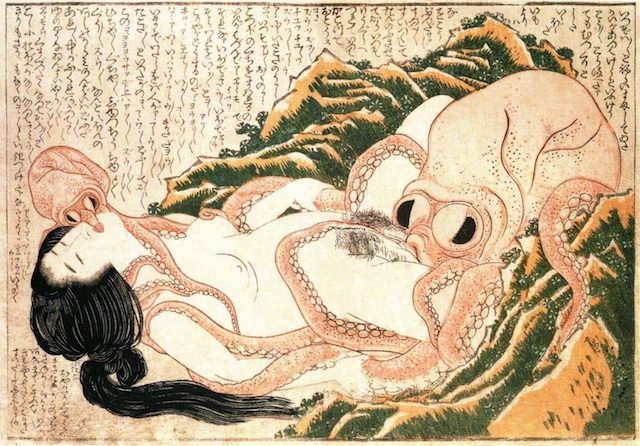 (MEANWHILE IN EUROPE)
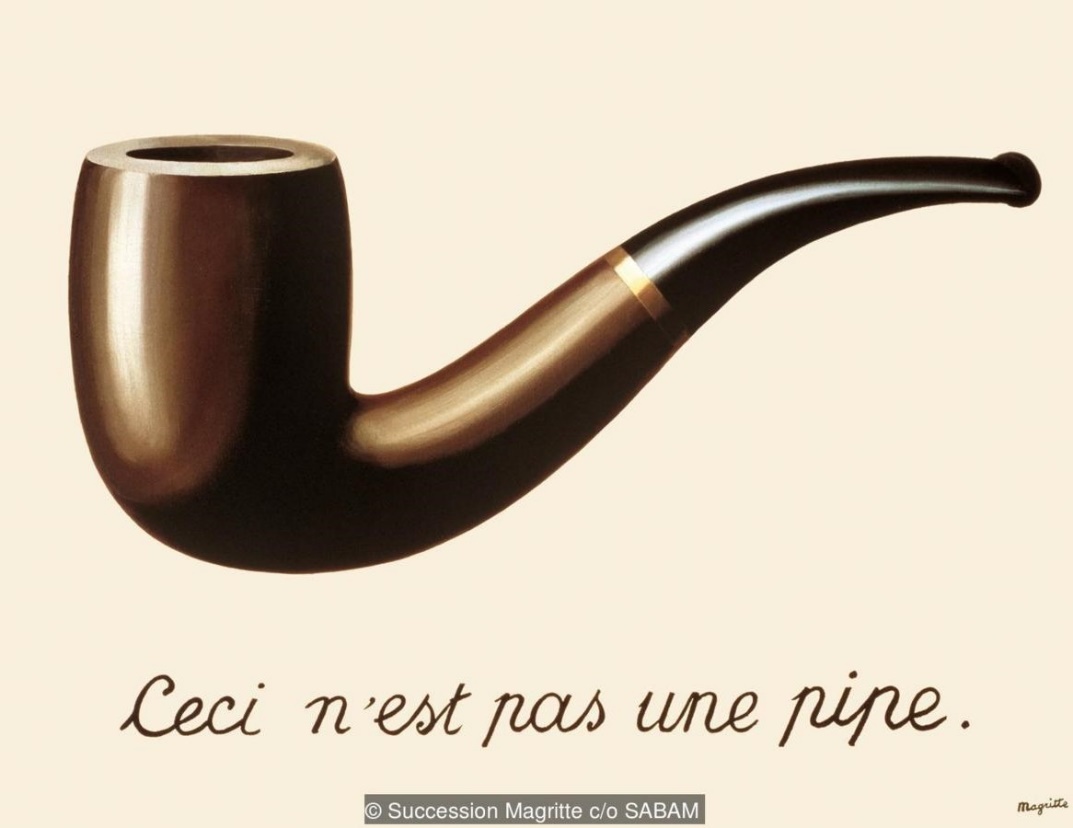 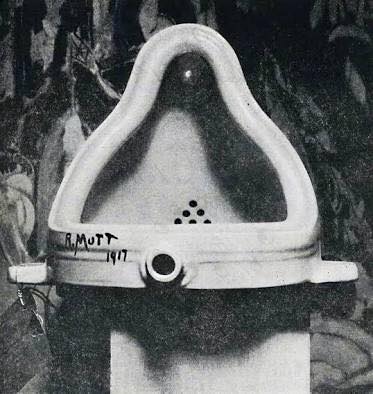 P. Picasso’s Ladies from Avignon (1907)                  M. Duchamp’s “Fountain” (1917)                           R. Magritte’s “This is Not a Pipe” (1928)
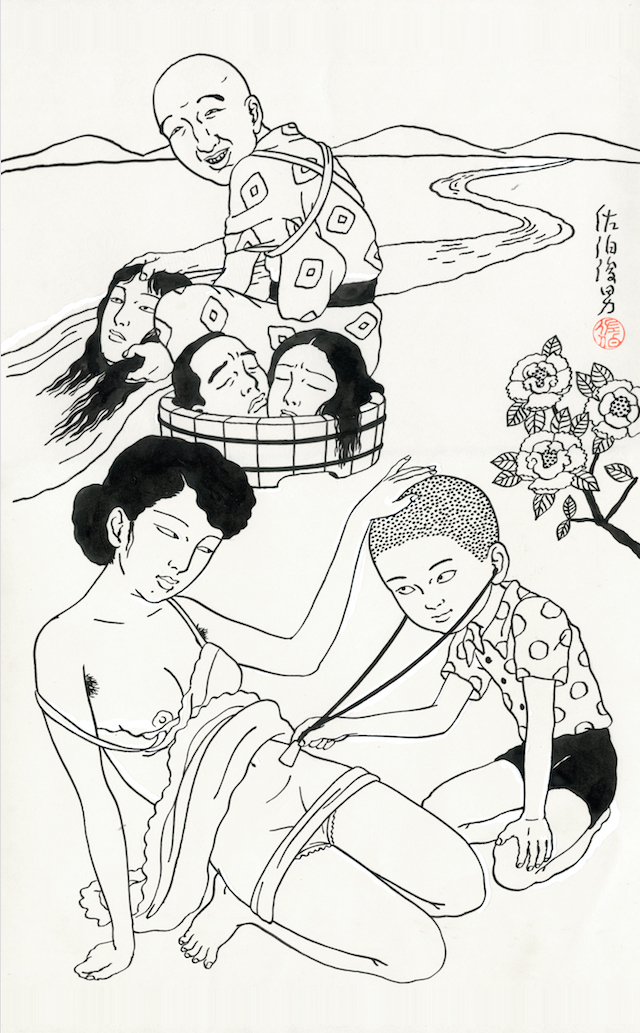 LATE ERO GURO MOVEMENT:female exploitation and twisted sexuality (ijō seiai) (e.g. Suehiro Maruo)
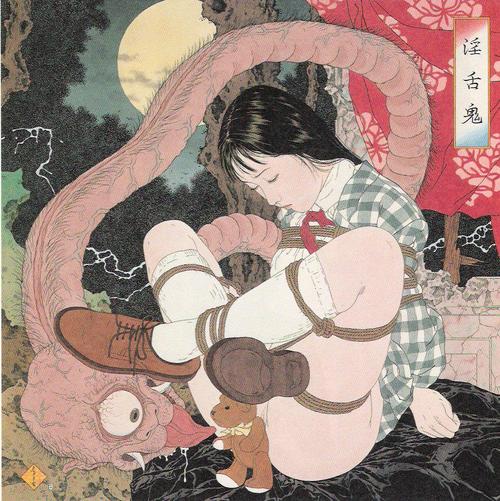 LATE ERO GURO MOVEMENT:dark female fantasies(e.g. Takato Yamamoto)
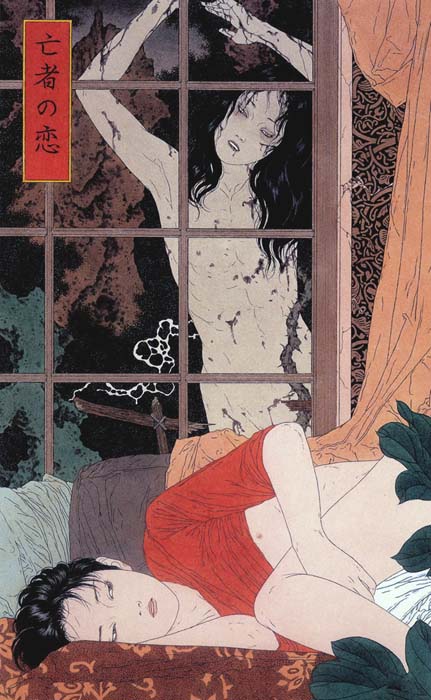 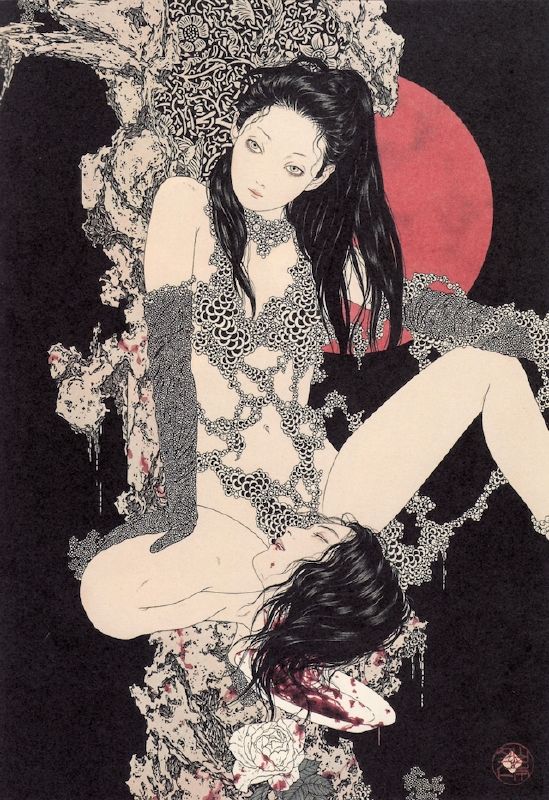 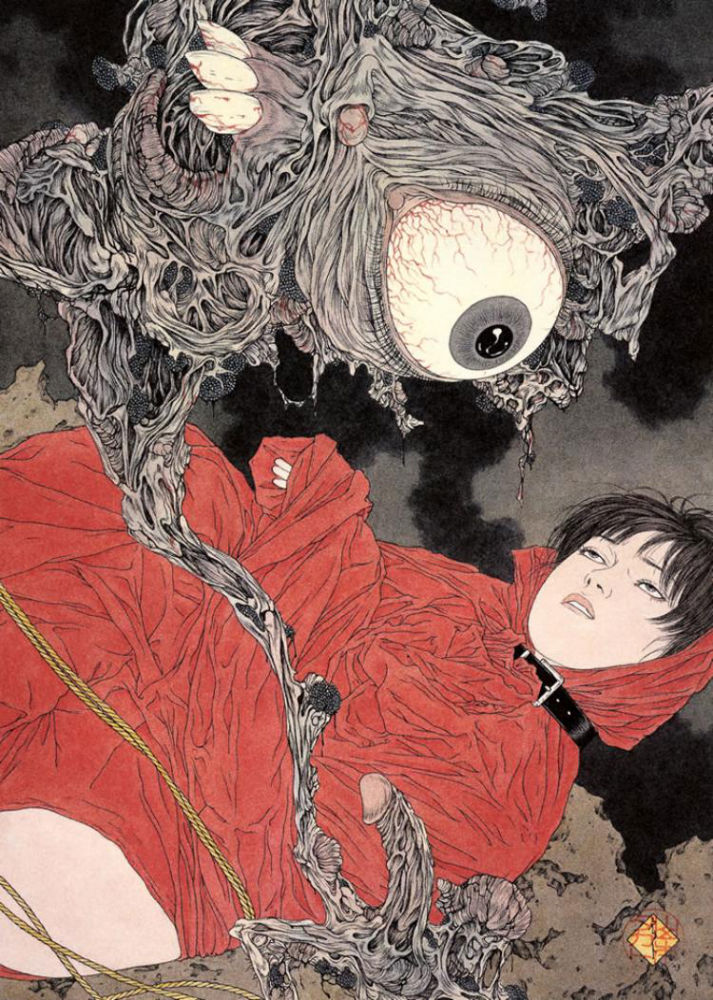 ERO GURO TODAY(e.g. Saseki Toshio, Aida Makoto, Sono Shion)
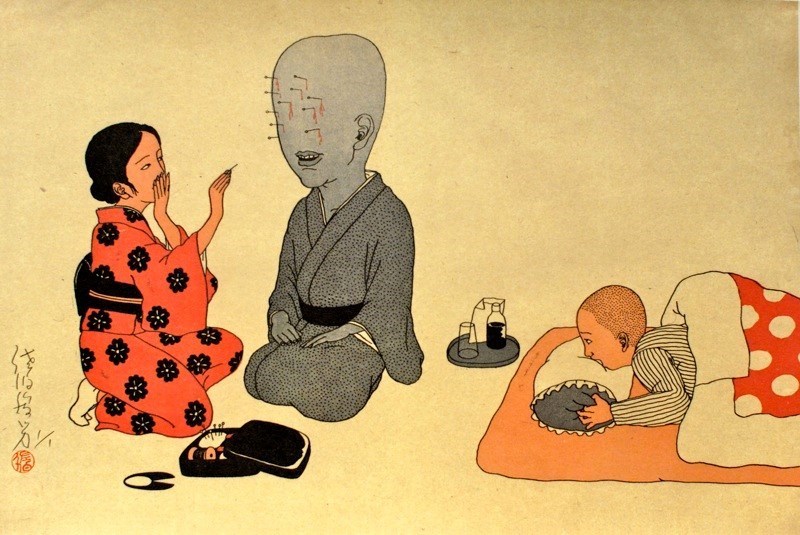 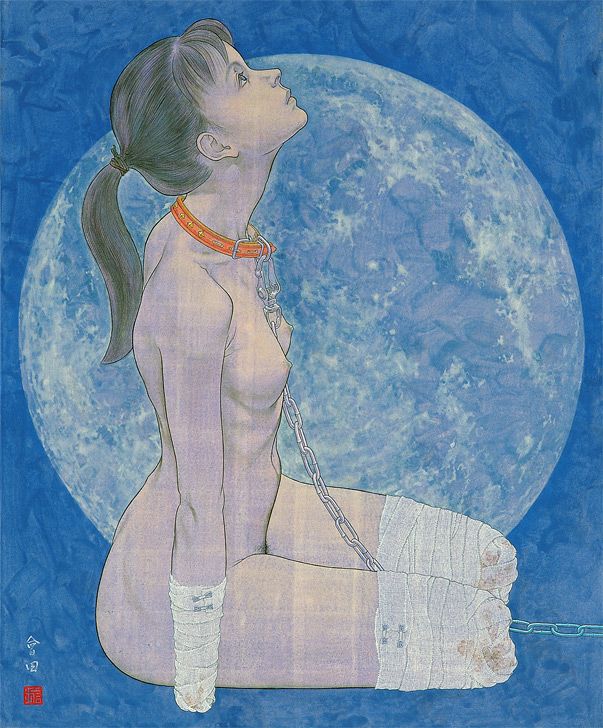